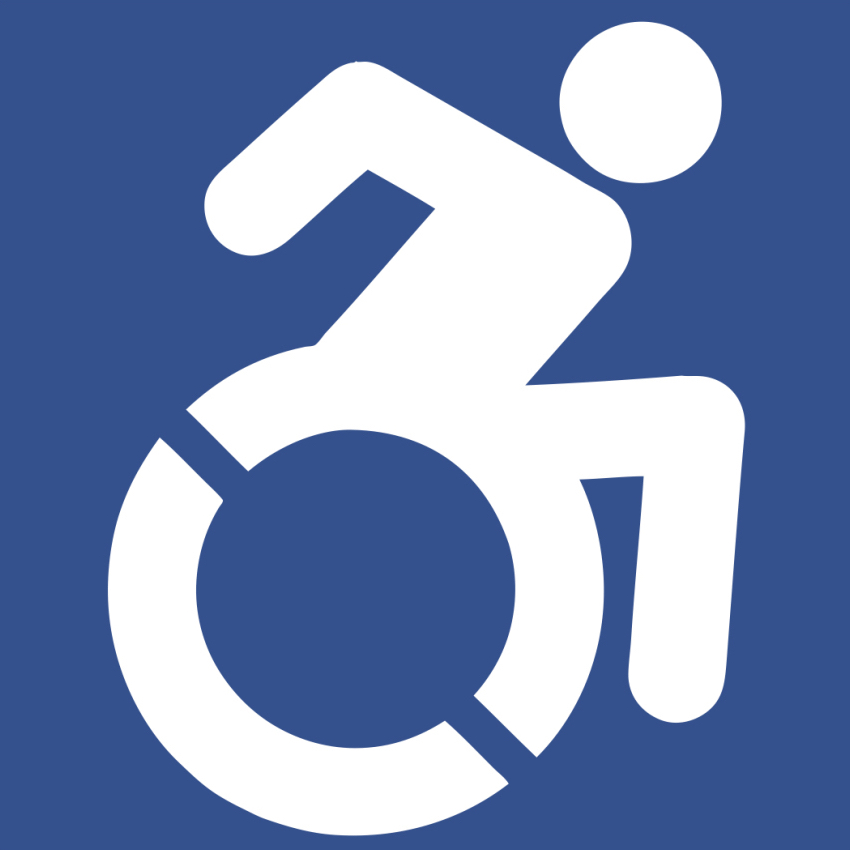 Active on Wheels
Brage Braaten - bragewb@uio
Kaitlyn Hua - yingh@uio 
Mona Andresen - monandr@uio
Stian Jessen - stianjes@uio
Stakeholders
Sunnaas Sykehus HF
Matthijs Wouda (project owner)
Physiotherapist, Head of Clinical Physiological Laboratory, PhD-Student
Users
Wheelchair-bound people with Spinal Cord Injury
UiO-IFI
Hani Murad (supervisor)
Project Group
Brage Braaten
Kaitlyn Hua
Mona Andresen
Stian Jessen
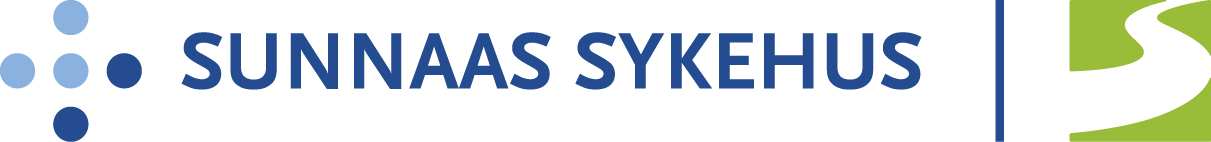 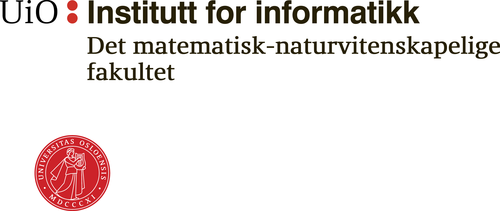 Activity & Exercise apps
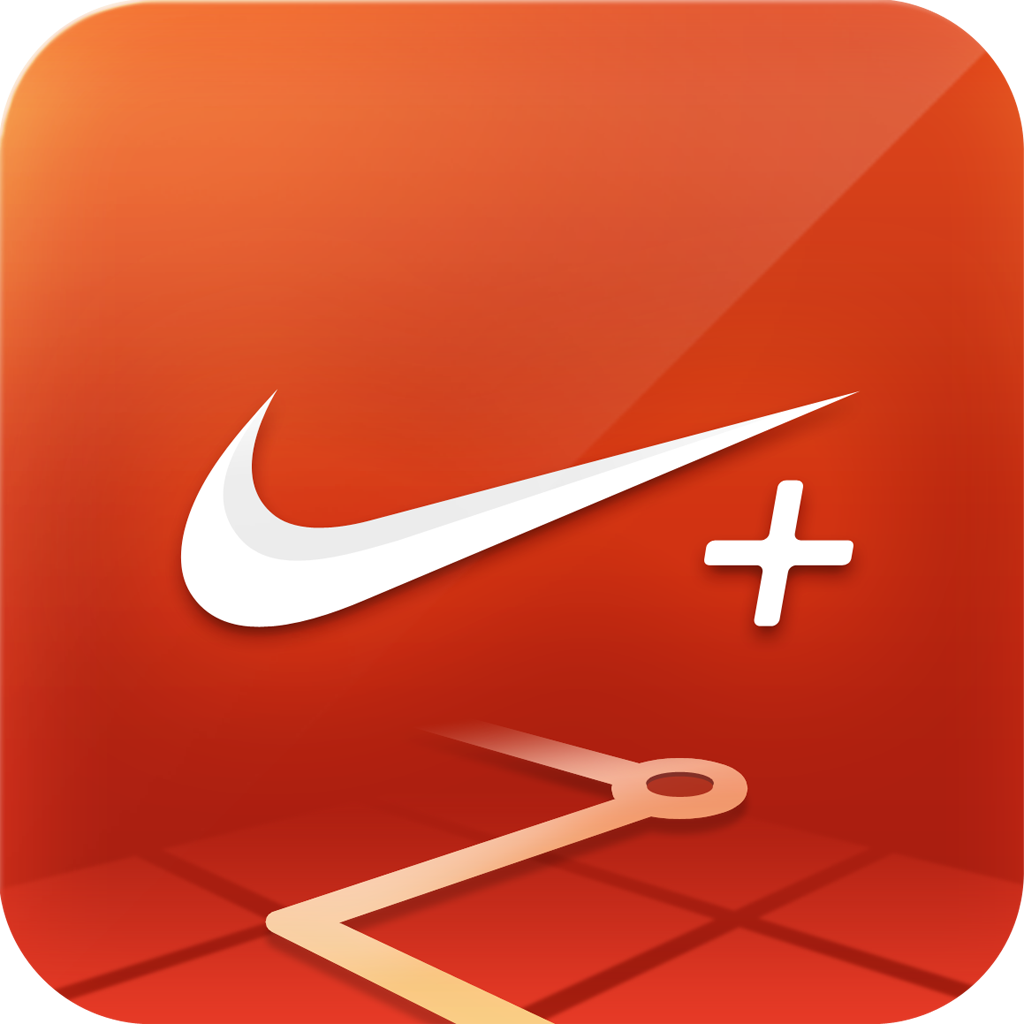 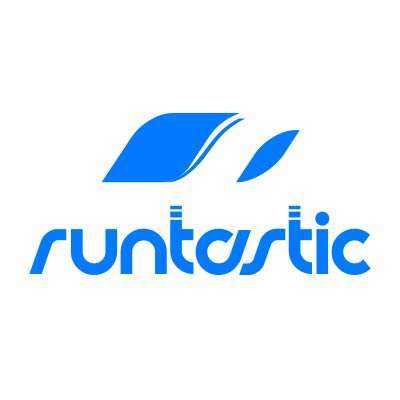 Already exists many many exercise apps, for able bodied people
Typically measure/calculate (estimate)
Pulse
Steps
Time
Expenditure (energy/Kcal used)
Distance
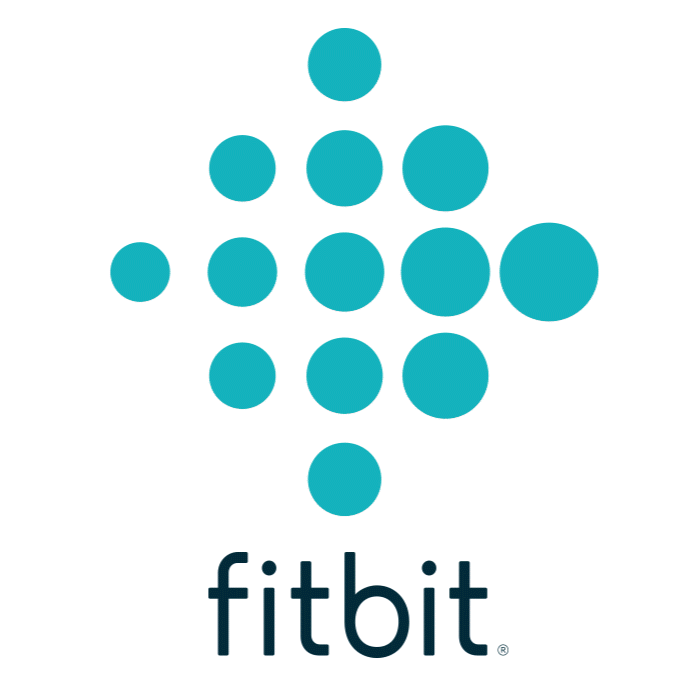 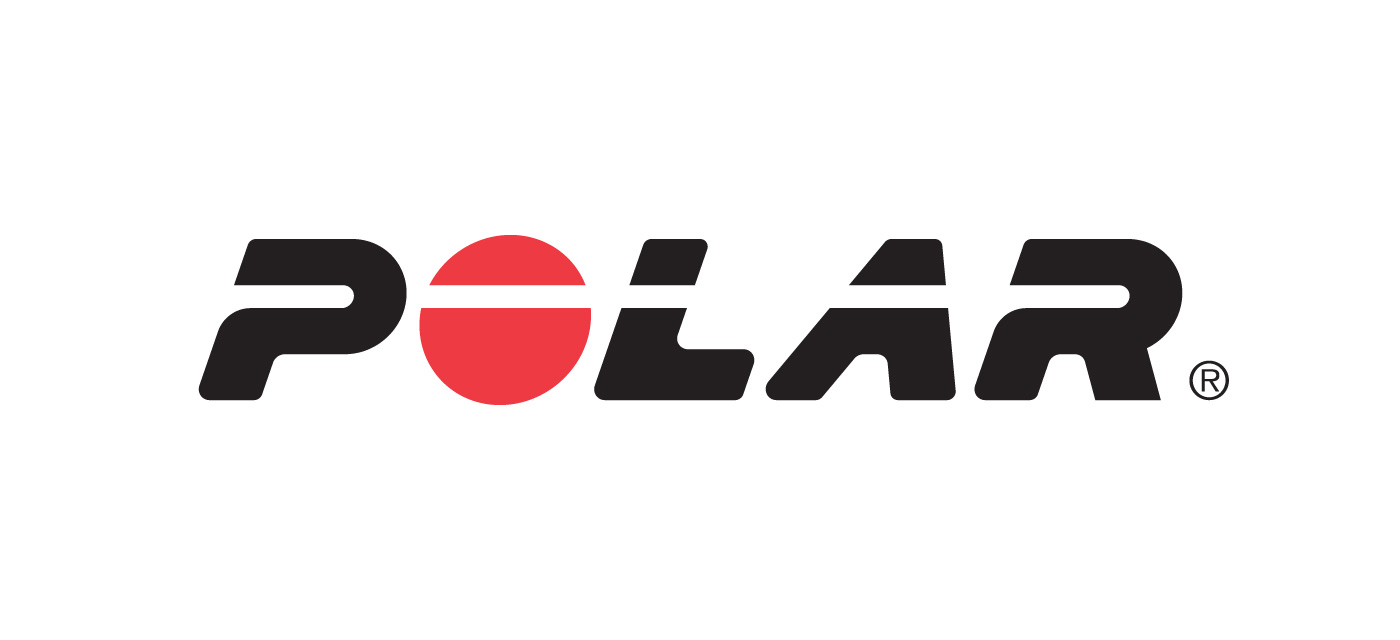 Not very useful for those in wheelchairs
Calculations and information given is way off

That’s why we’re working with Matthijs to create a design for his
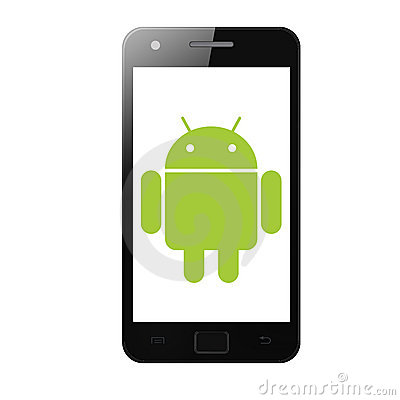 Activity and exercise app for Wheelchair users
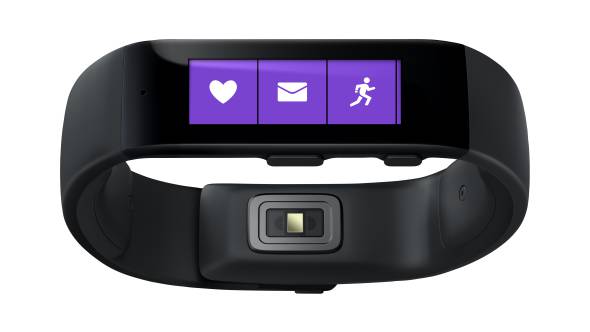 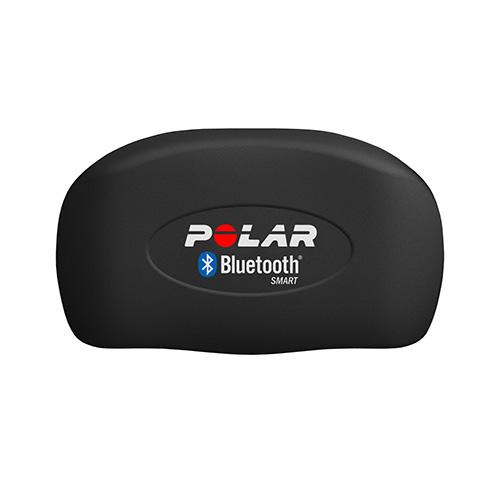 Combines three devices by Bluetooth
Android Smartphone
Microsoft Band
POLAR Heart rate monitor

Makes it possible to
Accurately estimates energy expenditure and workout intensity
Provide accurate information during and after workout
Track progression and goal achievements over time
Tailor motivational affordances (e.g. feedback )
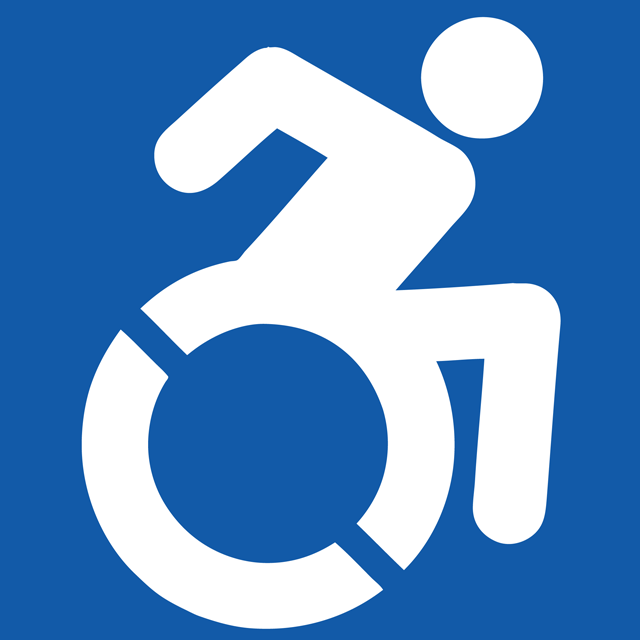 What are we doing?
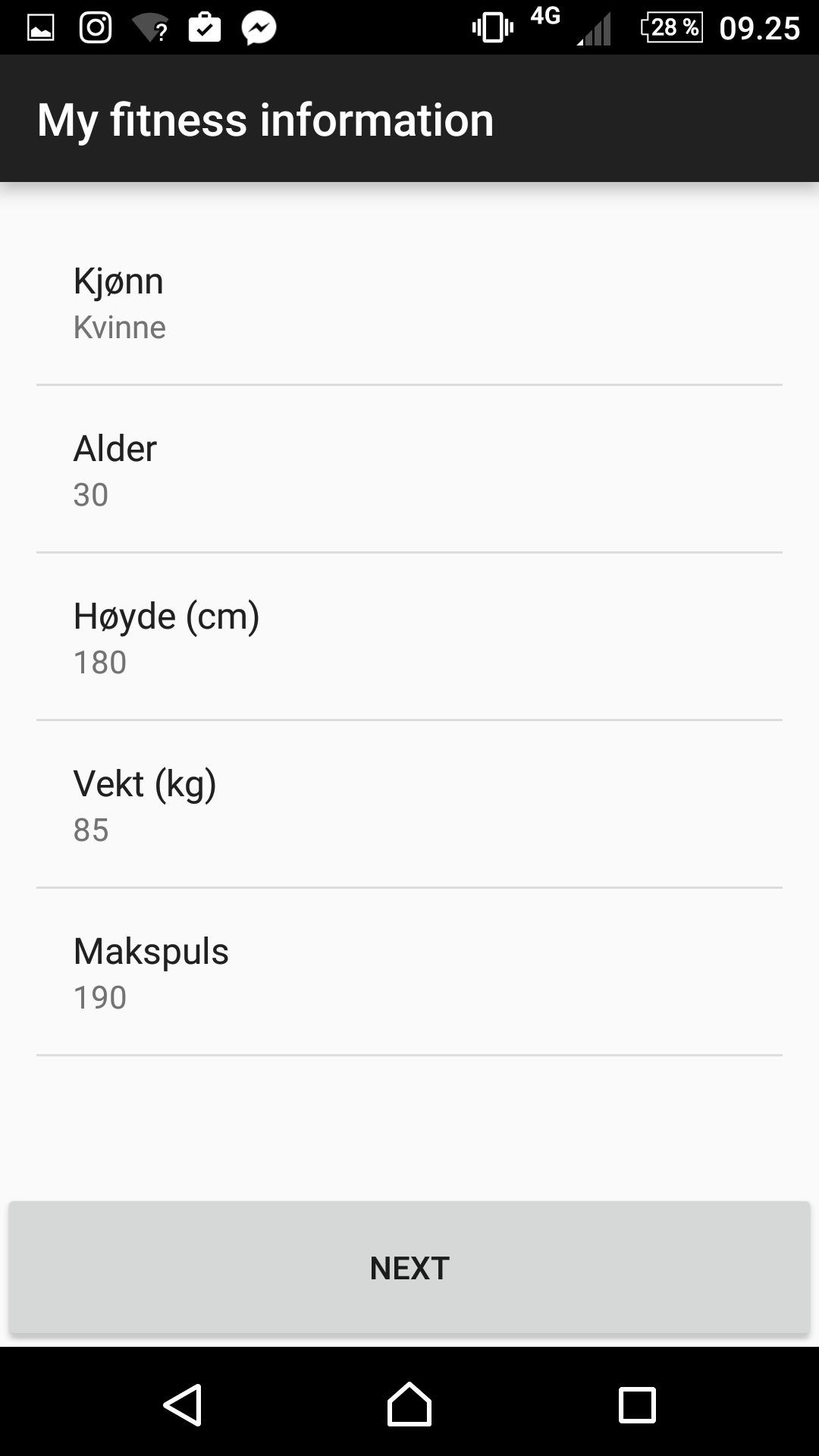 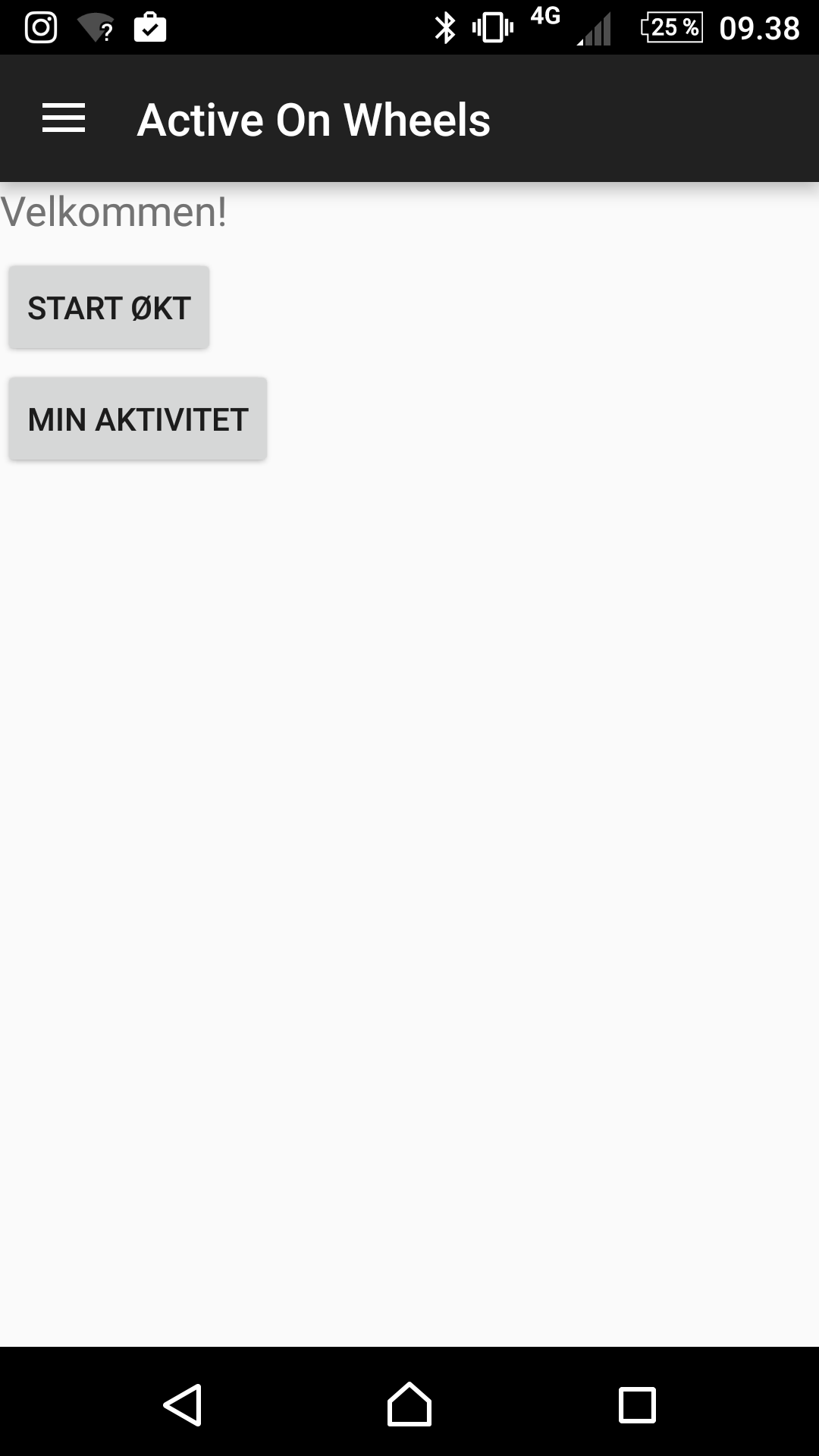 Today the app looks like this


Not really that interesting or cool


We are changing that by creating a totally new fun, motivating and immersive design for the app
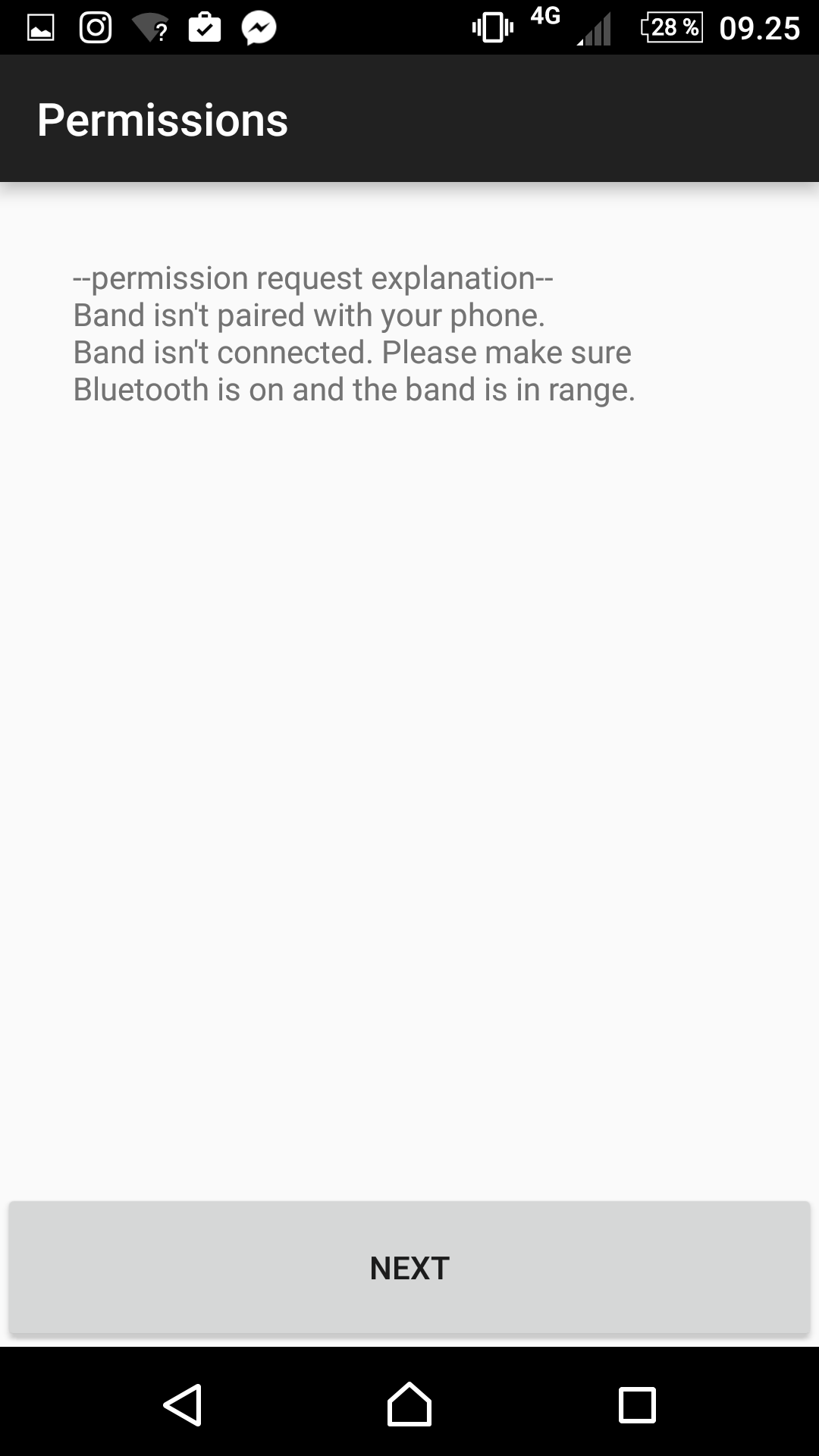 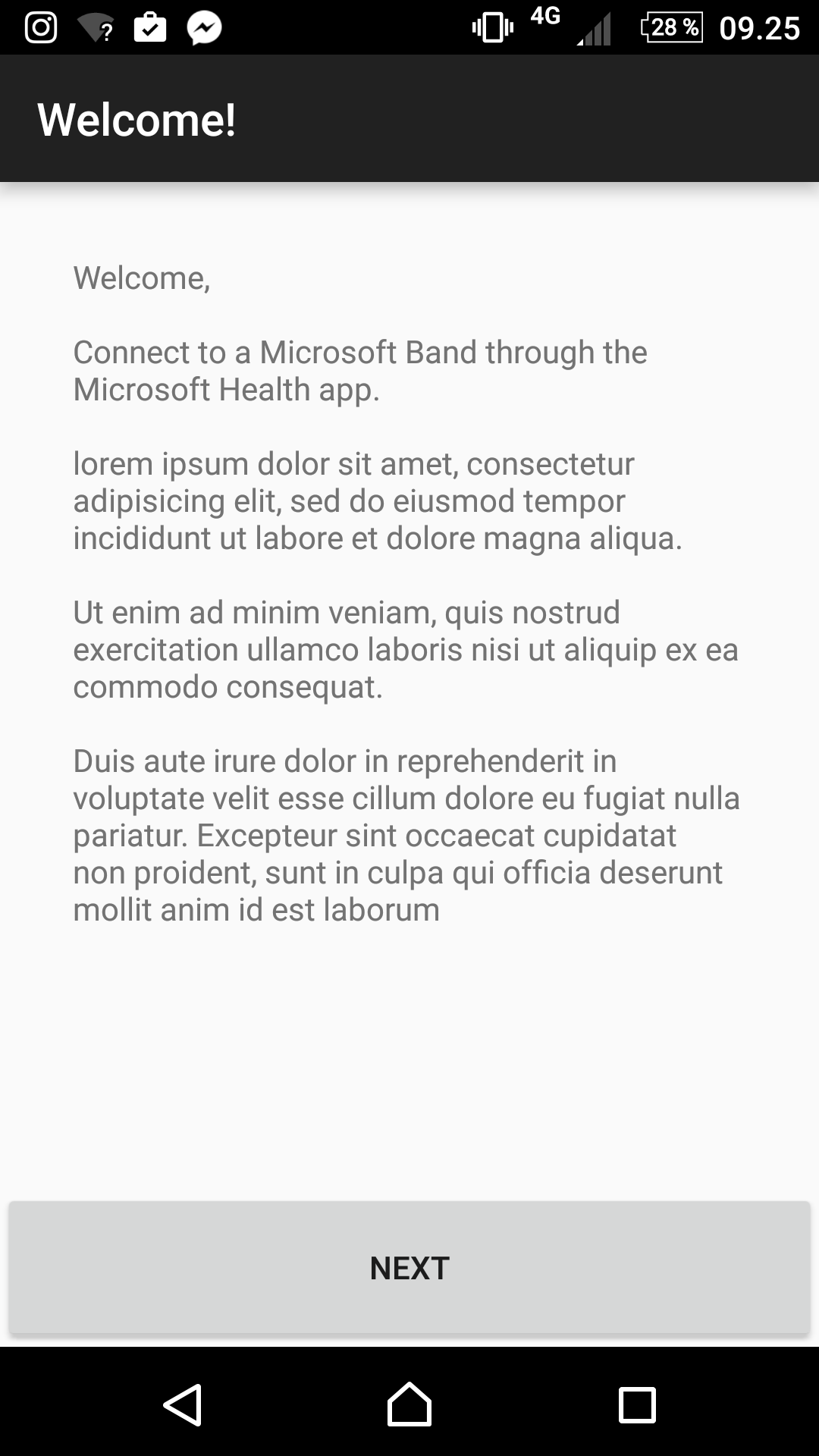 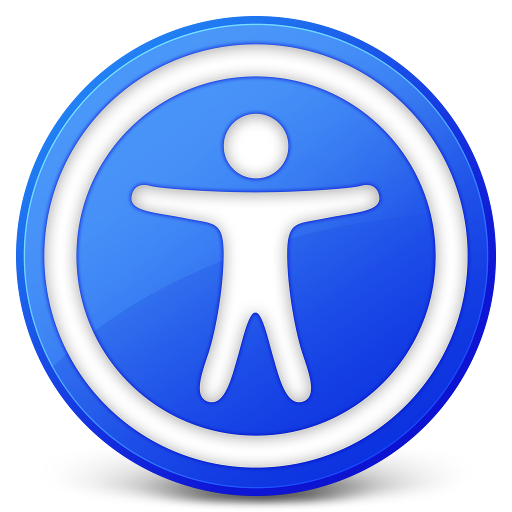 How are we doing this?
User-Centered  approach to design

Data
Interviews/evaluations with users
Literature findings
Universal Design / Design for disabled
Experiences from clinical work at Sunnaas


Design
Fun, immersive, and motivating interface for the Active on Wheels app
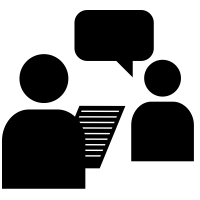 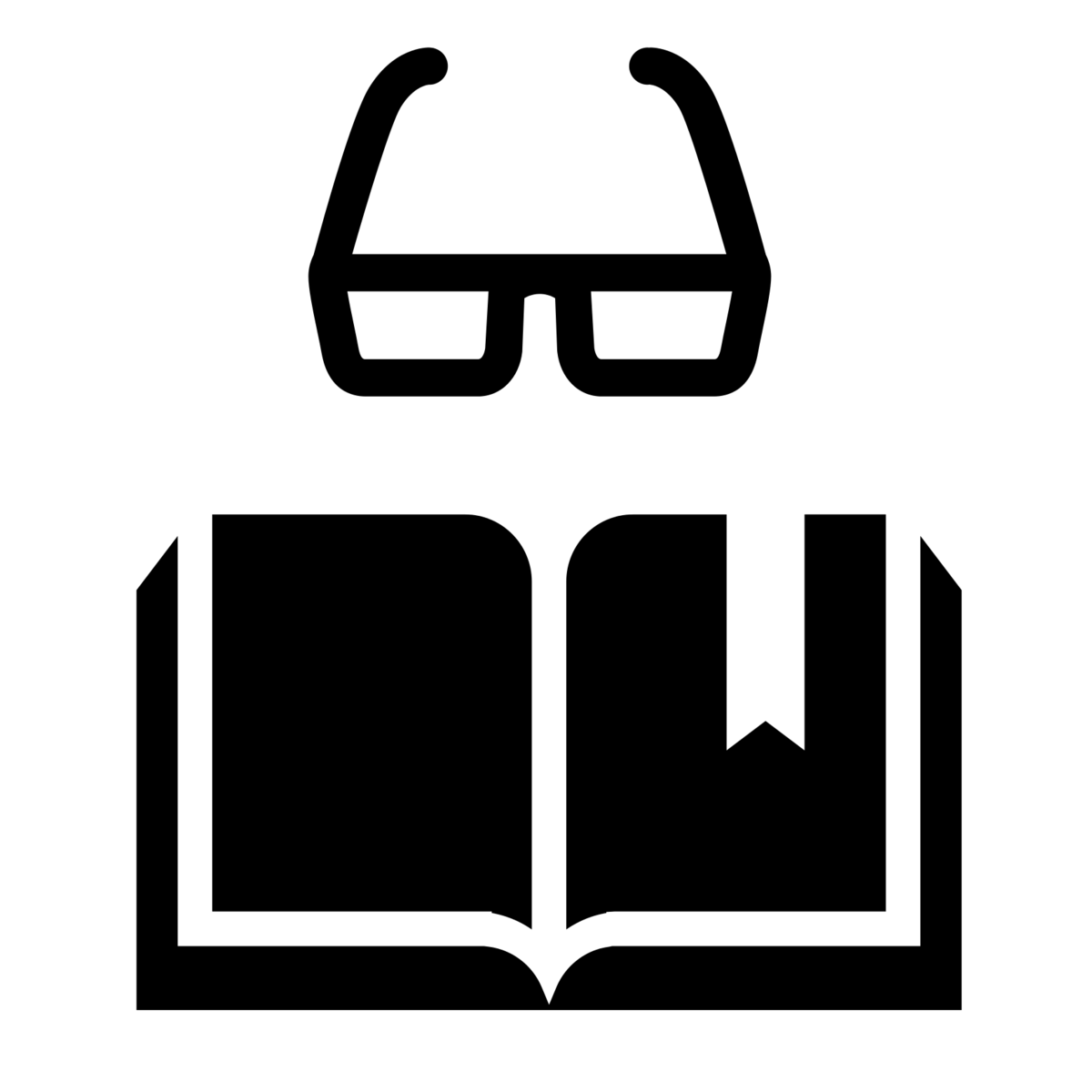 Data
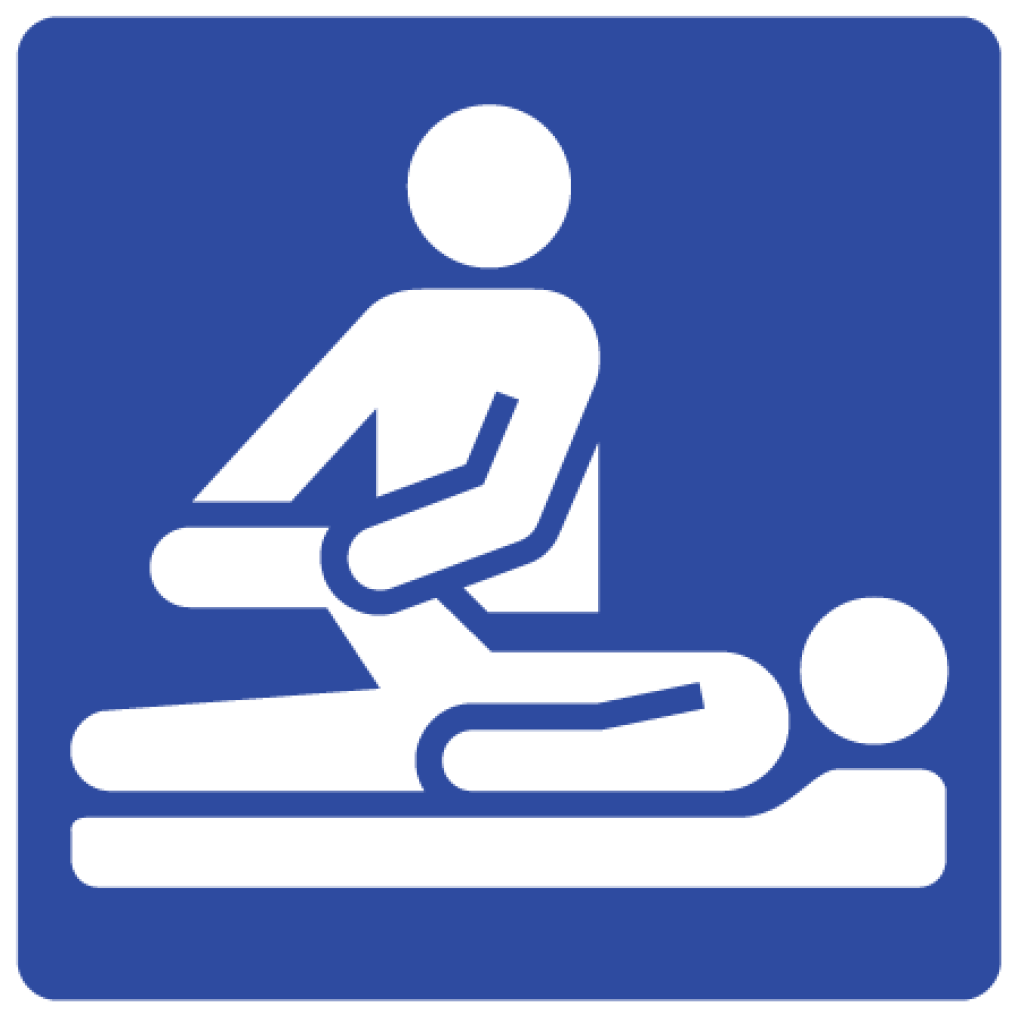 [Speaker Notes: UD logo: https://www.nr.no/en/research-area/e-inclusion]
What has been done so far
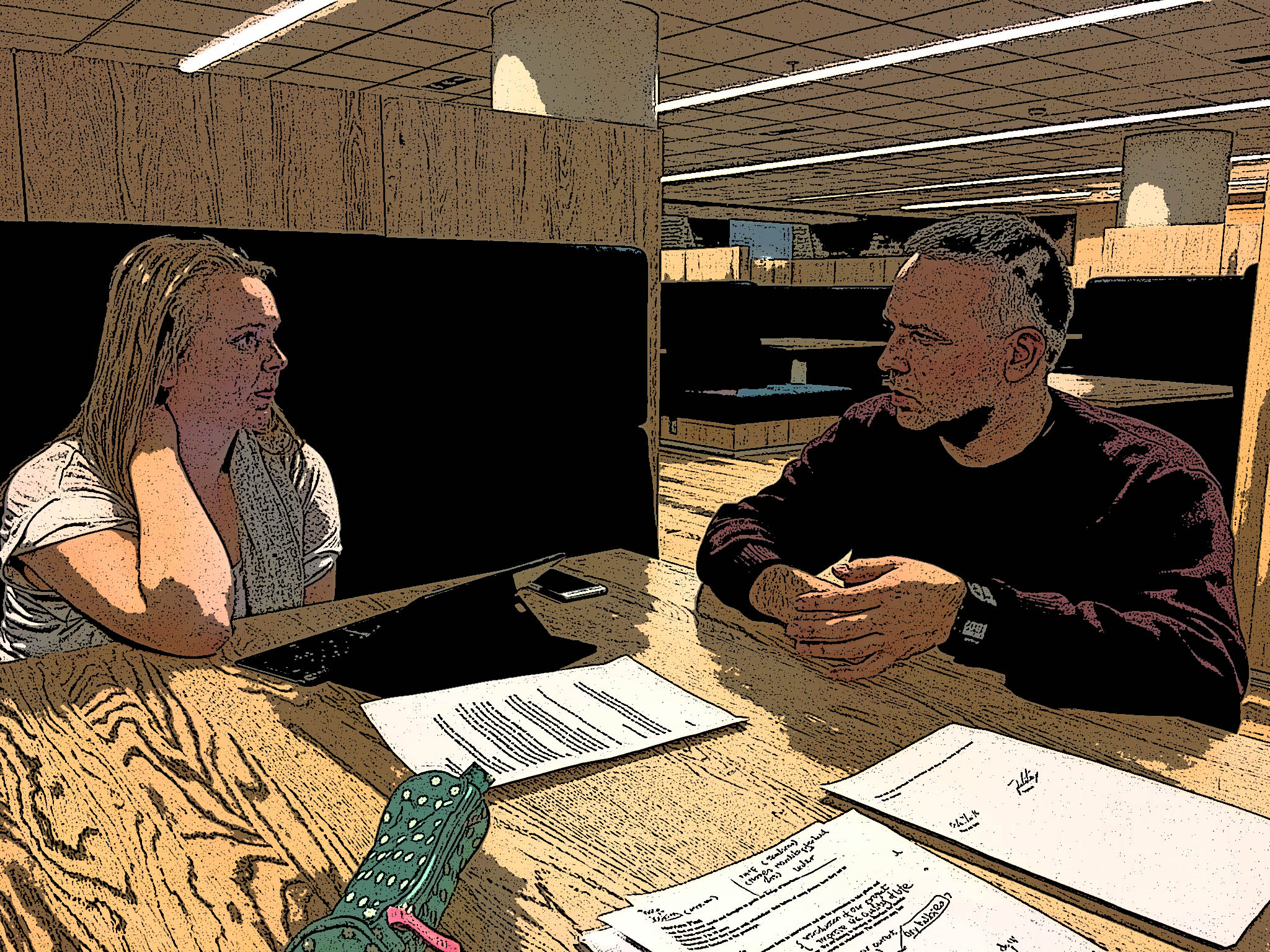 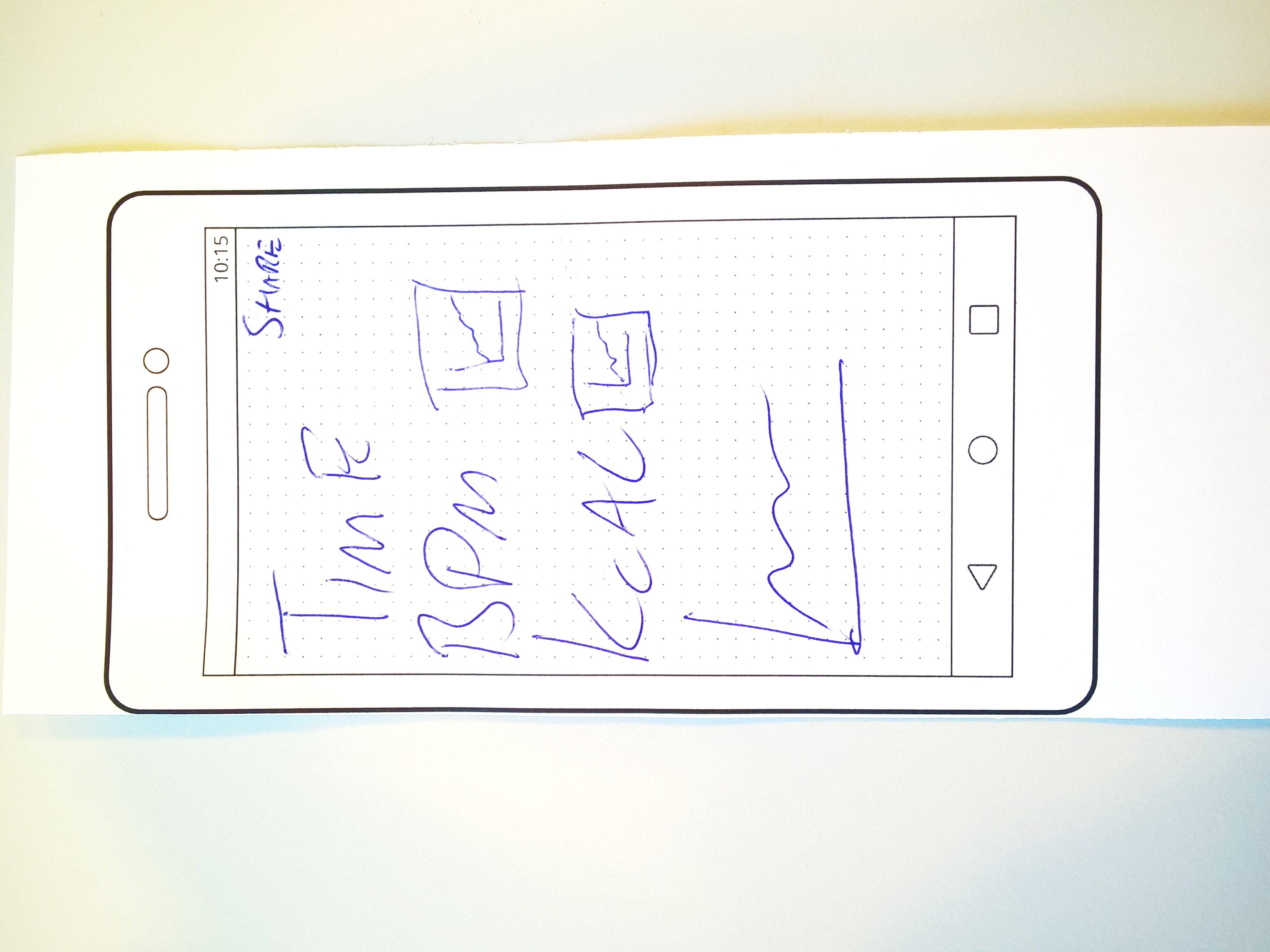 Idea-generating meetings with Matthijs (client)
We have free reigns..
User Interviews
Need and requirements 
Contexts of use
Reviewing literature
Design for, and working with, disabled people.
Gamification & motivation theories and ideas
Design meetings, 
Brainstorming
Sketching
Mapping the app
Connecting different data
Interviews, literature findings, ideas, previous experiences etc.
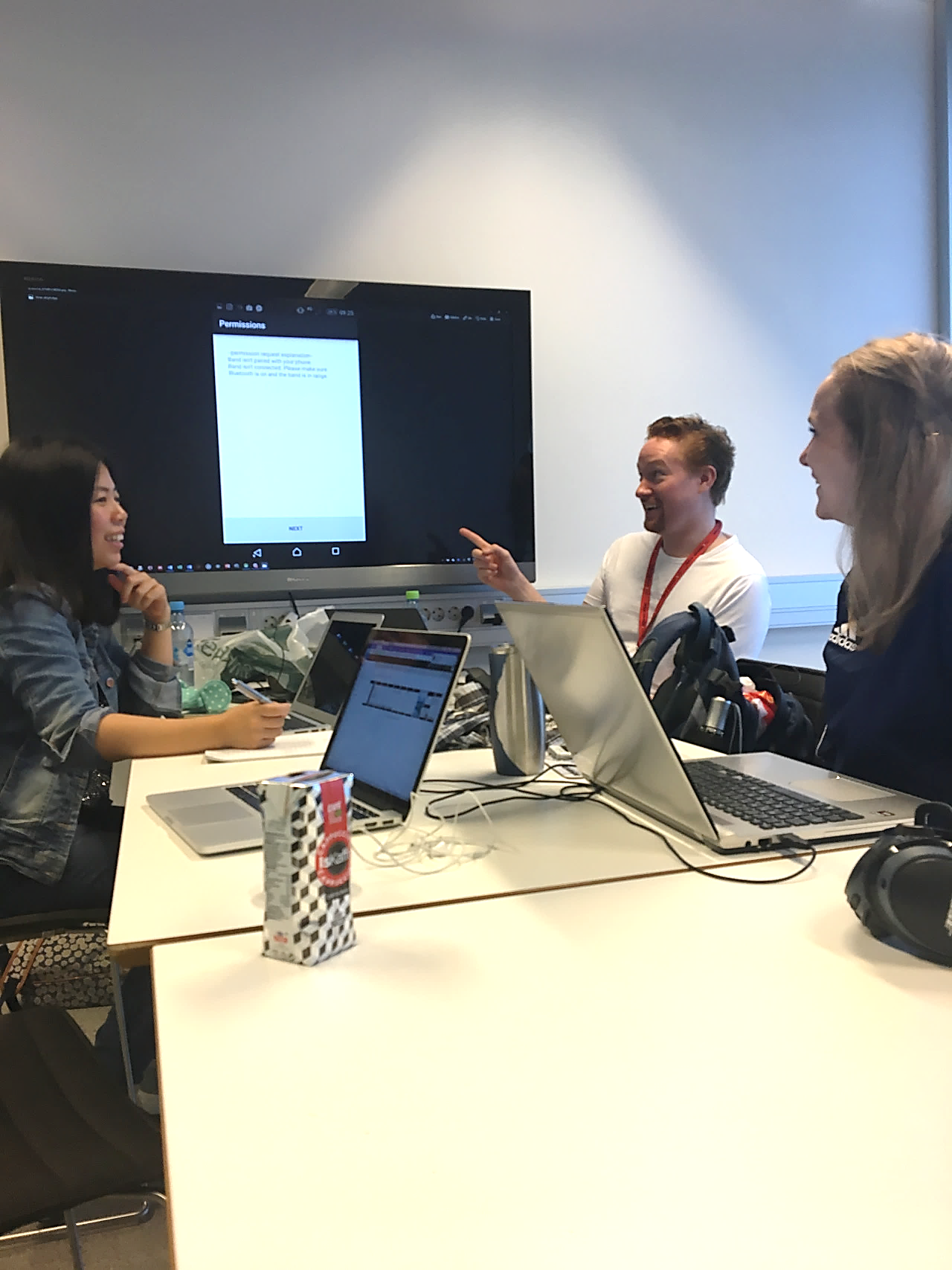 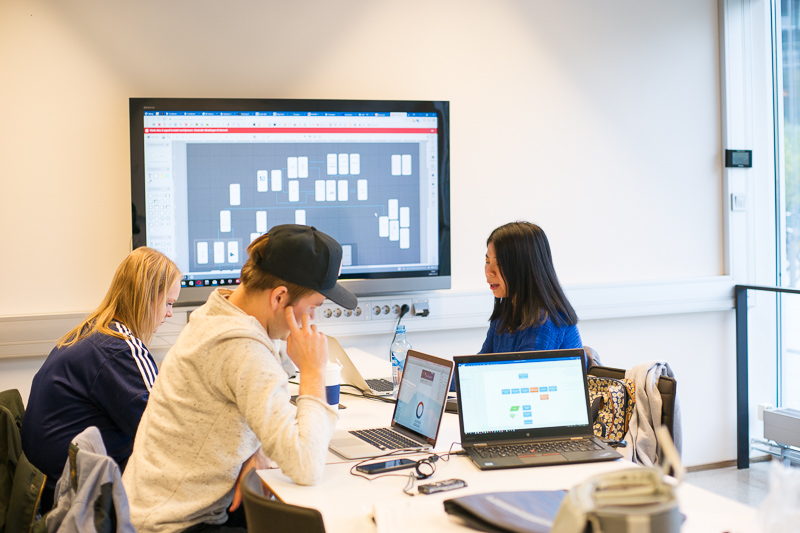 The way ahead
Right now we’re between 1 and 2
Delayed by slow recruiting


Working more on design the next weeks

Adjust it as we do more interviews with users


Set up user evaluations of prototype for late October/early November
Our designs so far
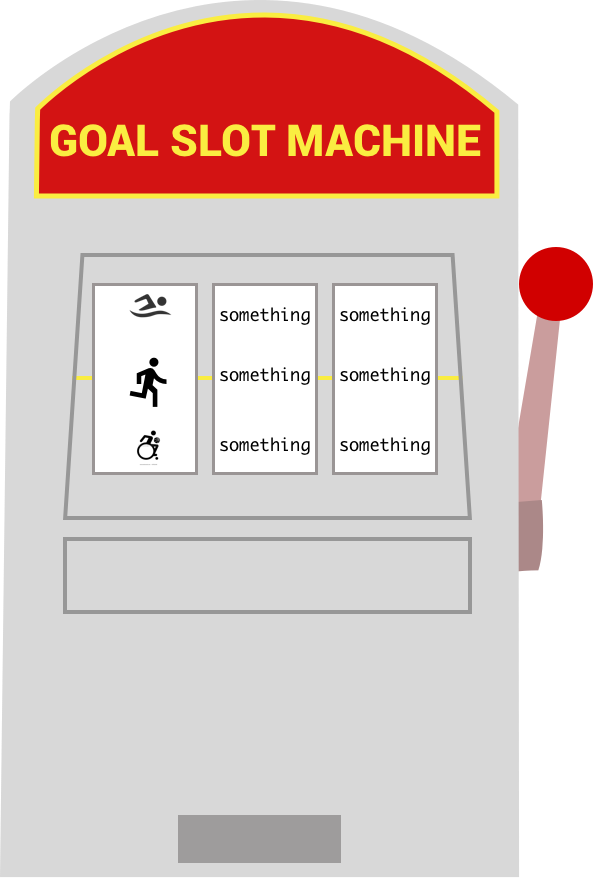 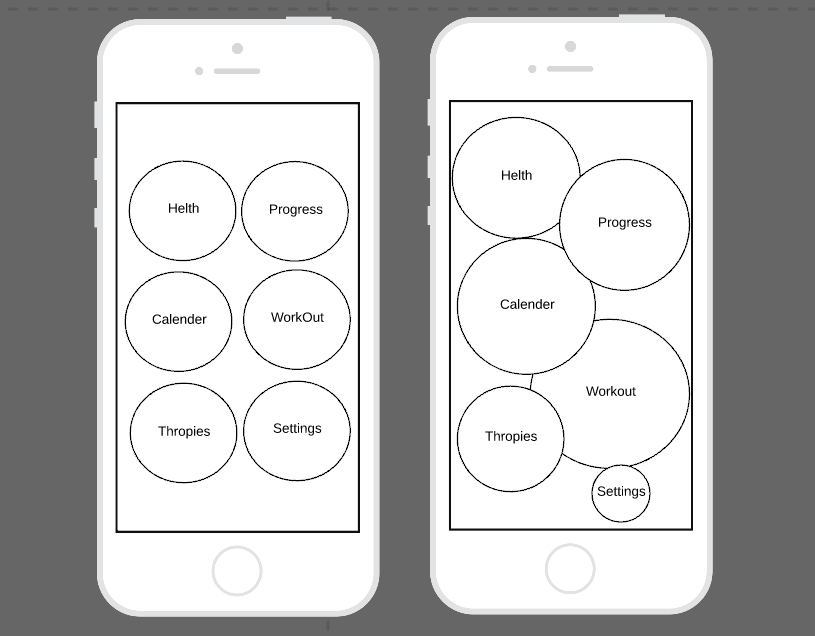 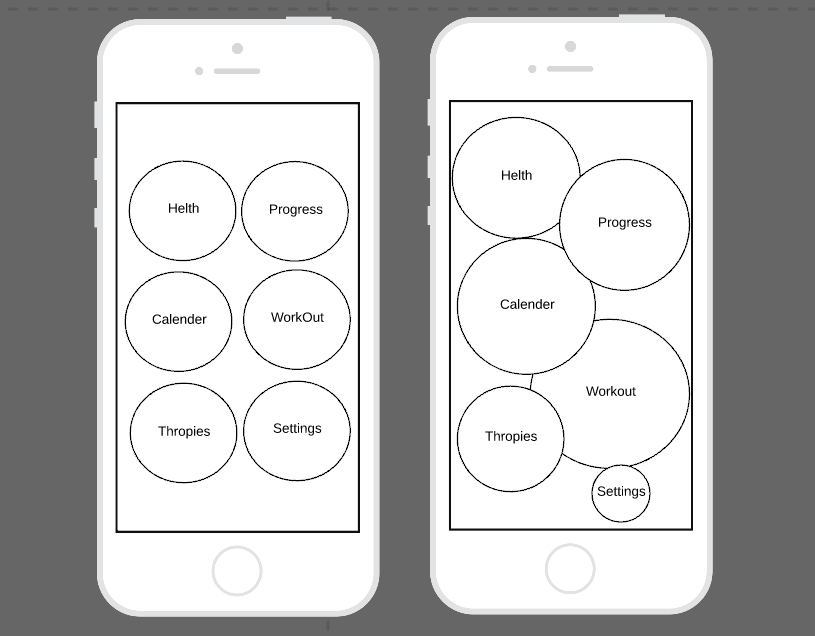 Many sketches and ides for implementations of gamified components
Variations on themes
Mapped out most of the app
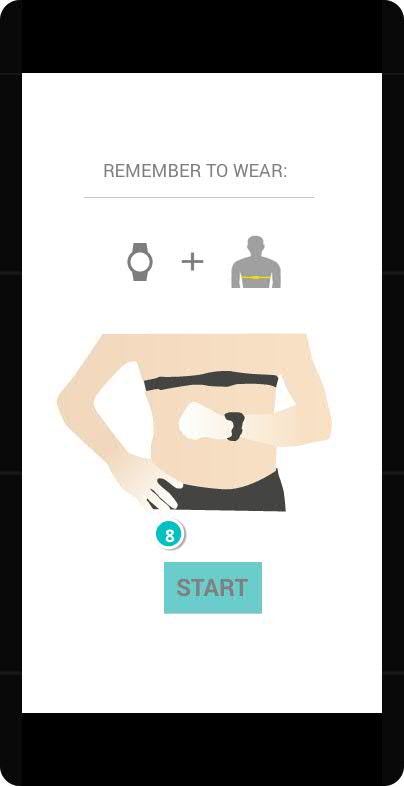 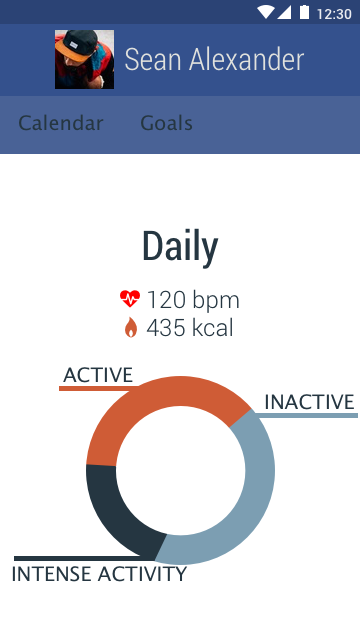 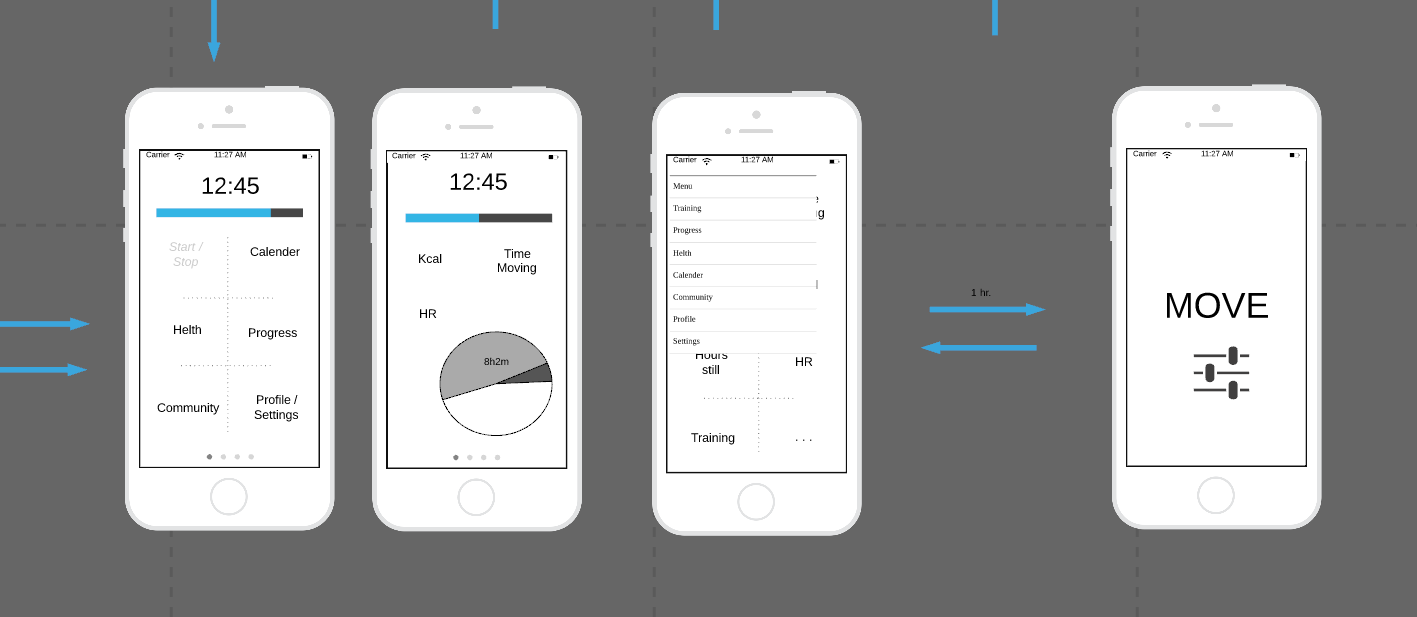 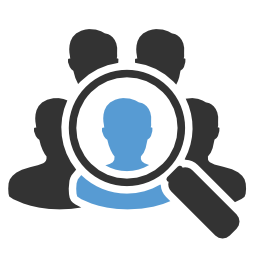 Challenges
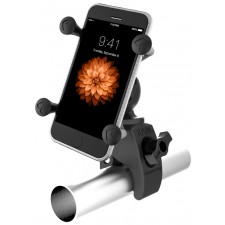 Already defined target group
Wheelchair users with incomplete spinal cord injuries
Hard to find/recruit users
Sample Bias
How to use the app?
Chair often requires two hands to operate!
Design
Designing for users with varying dexterity/abilities
How to compete when no one are a like?
Ethics
Working with a vulnerable group
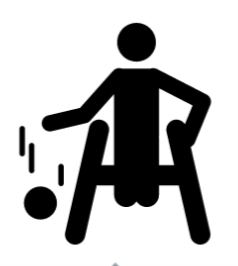 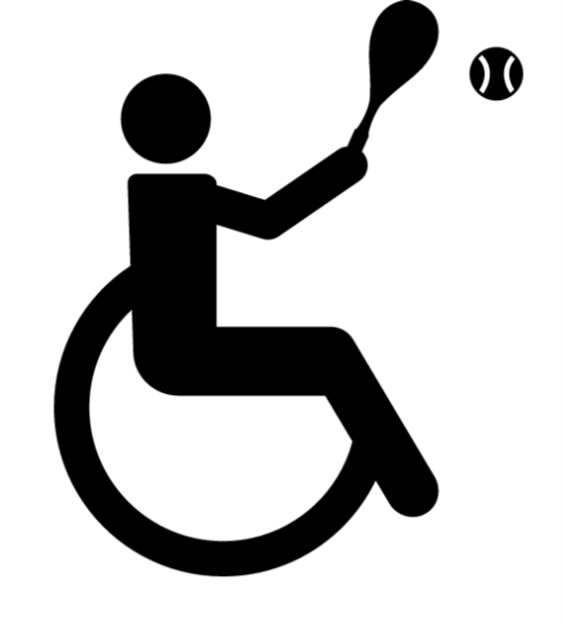 Ideally though
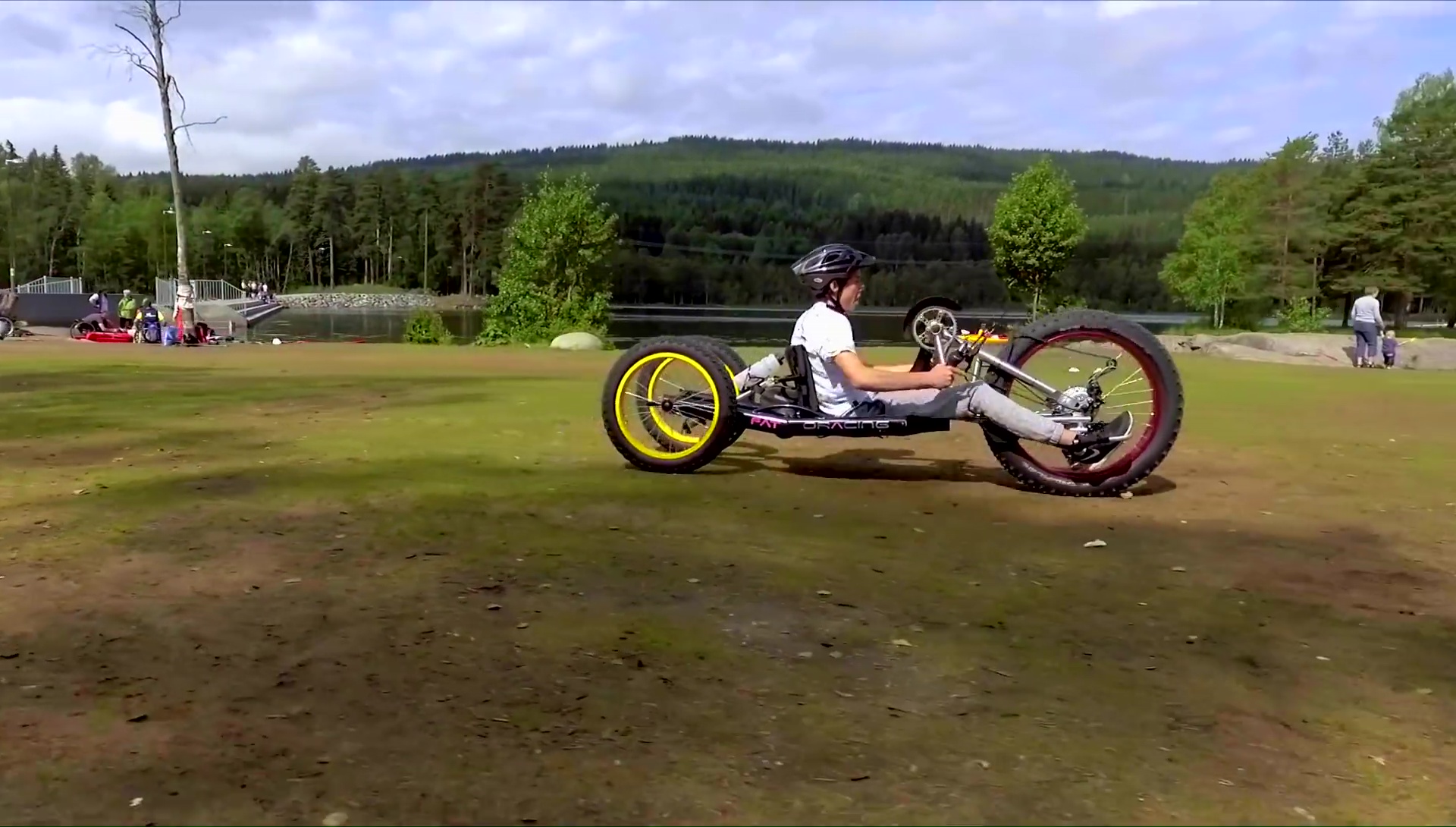 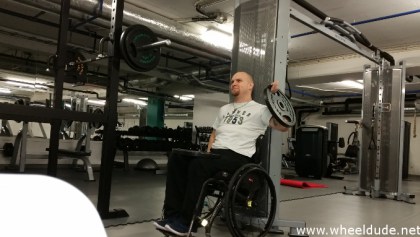 A more participatory design approach 

Larger User group
E.g. work with interest group/organization
More heterogenous sample 

Several workshops 

(Much) more time
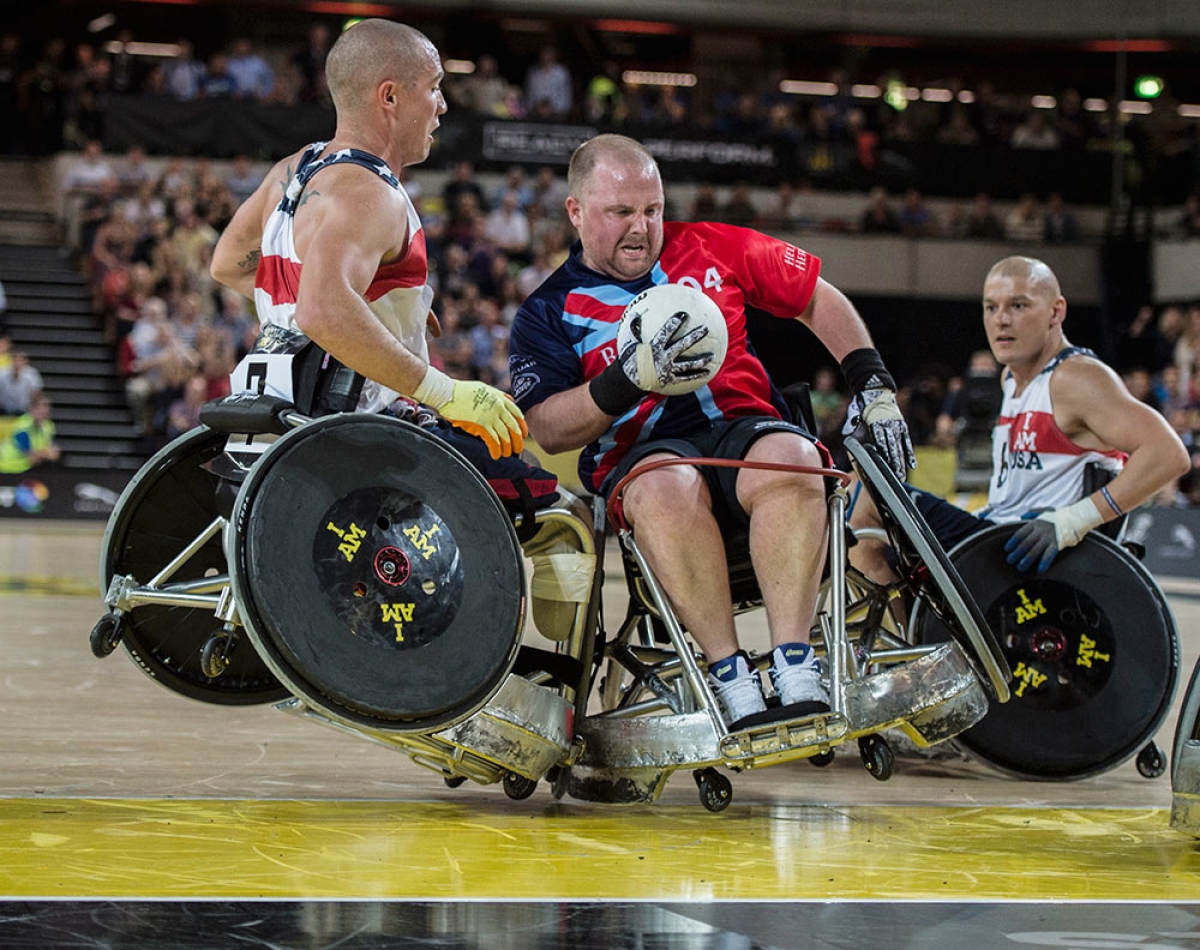 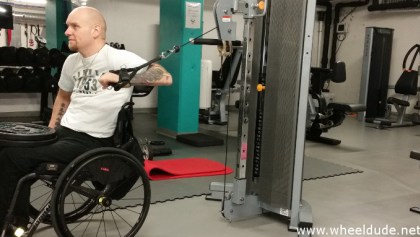 Thank You!
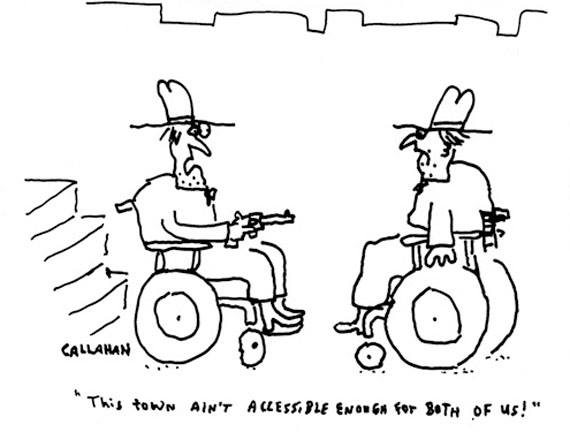